I.Uluslararası Veteriner Klinik Yönetimi ve İşletmeciliği Kongresi 
(1st International Veterinary Practice Management and Business Administration Congress) 
27-29 Şubat 2020 İstanbul-TÜRKİYE
TÜRKİYE’DE VETERİNER KLİNİK İŞLETMECİLİĞİ’NE FİNANSAL YAKLAŞIM
(Financial Approach on Veterinary Clinics in Turkey)
Prof. Dr. Savaş SARIÖZKAN
Erciyes Üniversitesi Veteriner Fakültesi
Hayvan Sağlığı Ekonomisi ve İşletmeciliği ABD. Kayseri-TÜRKİYE
Türkiye ile gelişmiş ülkeler (ABD, AB ülkeleri, …); gelir, hayvan sayısı, verimlilik, tüketim, işletme yapıları, yem bitkisi ekim alanı gibi hayvancılığa ait istatistikler yönünden karşılaştırıldığında Türkiye aleyhine en az 2-3 kat farkın olduğu görülecektir. 

Sizce Türkiye lehine olan bir istatistik/göstergemiz var mıdır?
EVET
Avrupa’da 1. sırada 
Dünya’da 3. sırada olduğumuz bu gösterge nedir?
VETERİNER FAKÜLTESİ SAYILARI 
(1,5 milyar nüfuslu ÇİN ve 1,3 milyar nüfuslu HİNDİSTAN’dan sonra geliyoruz…)
Yeni fakülte(ler) açılmaması için umut var mı?
Yüksek standartlar getirilmesi gerekir.
-VUÇEP (olumlu; çekirdek eğitim programı), 
-VEDEK (olumlu; YÖK onaylı, eğitim akreditasyonu), 
-VUS (olumlu; yönetmelik 2018 RG yayımlandı), 
-Unesco standartları? (olumsuz; Ziraat, Ormancılık ve Balıkçılık içinde..)

Türkiye’de farklı üniversitelerde 32 adet veteriner fakültesi bulunurken, bu fakültelere (5’i hariç) her yıl yeni öğrenciler alınmakta ve 5 yıllık lisans eğitimini başarıyla bitirenler 6343 sayılı Kanuna göre “Veteriner Hekim” ünvanı ile mezun olarak iş hayatına atılmaktadır. (1.000-1.500 mezun/yıl) 	RAKİP ÇOK ???
Türkiye’de kamu kurumlarında istihdam alanlarının sınırlı olması, işsizliğin %14-15 olması, Veteriner Hekimleri de başka alanlarda (özel sektör) iş bulmaya zorlamaktadır.
VETERİNER HEKİM İŞ İMKANLARI;


							



	     -Bakanlık, 				-Kendi imkanları (muayenehane), 
	     -Belediye,				-İşletme (süt, besi, kanatlı vb.) kurabilir 
	     -Akademisyen 			-Mümessil, satış temsilcisi olabilir 
	      ….					-Yönetici/Hekim olabilir(tavukçuluk, besicilik, süt sığırcılığı, mezbaha vb.)
 						….
Özel sektör
Kamu
Veteriner Hekimlik; kendi işini kurabilme, serbest çalışabilme gibi çok önemli opsiyona sahip özel bir meslektir.
Bu alanlardan bir tanesi de Özel Klinik İşletmeciliği’dir. (muayenehane 1-3; poliklinik en az 4; hastane en az 5 Vet. Hek.)
FIRSAT MALİYETİ NEDİR?
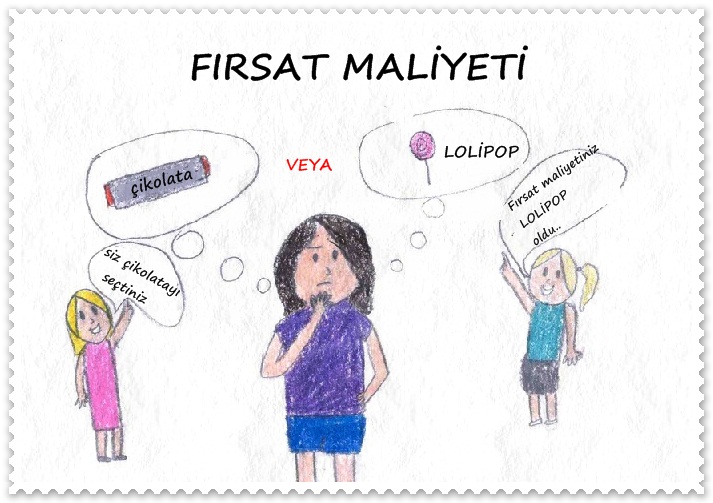 Vazgeçilen en iyi alternatif..
Kamu 
-Bak.-Bld.-Akd.
Özel Sektör
-Klinik İşl.
VAZGEÇİLEN = ALT. MAL.
SEÇİLEN = KLİNİK HEK.

VAZGEÇİLEN = ALTERNATİF İŞ İMKANLARI
SEÇİLEN
SEÇİM YAPTINIZ…
SİZ ARTIK KİMSİNİZ?
1- GİRİŞİMCİ

2- YÖNETİCİ

3- HEKİM
KENDİ İŞİNİZİN PATRONUSUNUZ AMA ARTIK ÜÇÜNDE DE İYİ OLMALISINIZ…
571’İ İSTANBUL’DA
30.000-40.000 VETERİNER HEKİM
KLİNİK SAYISI =6.541
4-5 MİLYON PET HAYVANI (Kedi-Köpek) VAR.

BUNUN %20-25’İ İSTANBUL’DA
İstanbul’da klinik başına yaklaşık 1.500 - 2.000 pet hayvanı düşüyor.
KLİNİK İŞLETMECİLİĞİNİ 2 DÖNEM OLARAK ELE ALABİLİRİZ;
1. KURULUŞ DÖNEMİ

 ÖZSERMAYE+KREDİ VS. KULLANARAK YATIRIM (ALET-EKİPMAN, MALZEME, TEFRİŞAT TEMİNİ) YAPMA VE EKİP KURMA
2. İŞLETME DÖNEMİ 

GÖRÜCÜYE ÇIKMA, HASTA  KABULÜ VE HİZMET VERME DÖNEMİ
HEKİMLİK TAMAM AMA…
Klinik açarak  Vergi Mükellefi oluyorsunuz..
Muhasebe?
Çalışan Temini (Hekim, İşçi)? İnsan Kaynakları Yönetimi (alınacak personel için herhangi bir kriter var mı)? Siz ve Aileden Çalışan(lar) İşletmede Maliyetsiniz.. 
Eski tabirle Hesap/Kitap işleri??
Kurumsallık, İletişim, Müşteri Memnuniyeti…
Veteriner Hekimlikte Muhasebe Konuları 				 Hedefleri
Muhasebe kavramı ve tanımları
Muhasebe tabloları 
Varlıklar (nakit, alacaklar, envanter durumu, sabit varlıklar) 
Borçlar ve öz kaynak durumu
Gelir durumu
Harcama durumu
Finansal durum analizi
Muhasebe sistemleri, otomasyon, borçlar, krediler takip edilmeli 
Bilanço okuma, nakit akış durumu, gelir beyanı bilinmeli 

Varlıkların nakit akış durumu, envanter kayıtlarında azalma/artış, kar durumu, amortismanlar hesaplanmalı 
Sınıflandırma yapılmalı
Büyüme ve nakit akış yapısı takip edilmeli 
Giderleri sınıflandırma ve tanımlama yapılmalı 

Finansal verilerin oluşturulması, analiz edilmesi, yorumlanması, karar vermede kullanımı, planlama ve kontrol mekanizmasının oluşturulması
İşletme yönetimi konuları;

-İşletme yapısı (özel mülkiyet, ortaklık ve şirket yapılarını inceleyin)
-İşçi konuları (sigorta-vergi, ilave haklar, tazminat, izin vb. raporlama konularını araştırıp kayıt tutun, belgeli olun) 
-Gelir vergileri (vergi oranları, muafiyetler, net gelir kavramı, kesintiler araştırılmalı)
-Oto kontrol (belirli aralıklarla gelir/gider, kayıtlar ve çalışanlar kontrol edilmeli) 
-Satın alma (satın alınacak ürün ve firmaya karar vermek, zamanında teslimata dikkat etmek, indirimleri takip etmek)
-Maliyet muhasebesi (ürün ve hizmet maliyelerini belirleme, genel maliyet analizi çıkarma, fiyat belirleme ve güncelleme)
-Bütçe ve projeksiyonlar (bütçe takibi, geleceğe dönük planlama ve öngörü oluşturma)
-Nakit akışı ve finans yazılımı (aylık/yıllık nakit akış ve finansal durum takibi için bilgisayar destekli yazılıma sahip olma)
-Müşteri tabanlı yazılım (hasta takip sistemi için yazılıma sahip olma)
-Yönetici yazılımı (Hekim için aşı-ilaç-mama gibi envanter takip/kontrolü, randevular, alacaklar, maliyetler, satın alınacaklar vs)
FİNANSAL PROBLEMİ OLMAYAN VETERİNER HEKİM VAR MI?











MALİYETLERİNİZİ BİLİYOR MUSUNUZ??? 
(1 aylık, 1 günlük, 1 saat’lik Maliyetiniz Ne Kadar?)

ÇALIŞANA (İşçi, Hekim..) VERİLECEK ÜCRET NEDİR?

MUAYENE/OPERASYON ÜCRETİ NE OLMALI??
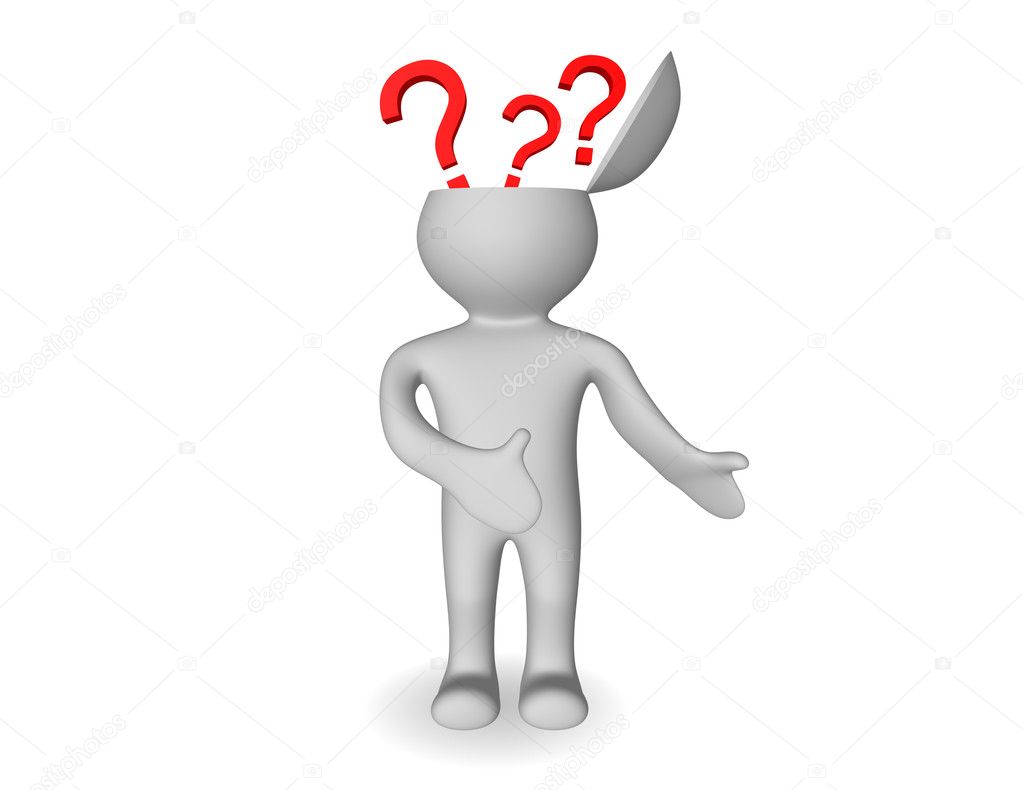 ÖDEMELER?
ALACAKLAR?
AŞI-İLAÇ-SARF?
KİRA-PERSONEL?
HER TİCARİ İŞLETMENİN AMACI KAR OLDUĞUNA GÖRE; 
(Kar = Toplam Gelir-Toplam Maliyet ise) MALİYETLERİ BİLMEDEN KARLI ÇALIŞIP ÇALIŞMADIĞINIZI NASIL BİLECEKSİNİZ.??
MALİYETLER BİLİNMELİ…
MALİYETLER…
1- SABİT MALİYETLER
Hasta sayısı ile değişmeyen maliyet kalemleridir. Klinik kapalı da olsa gider (para) yazan kalemlerdir. (kira, bina bakım-onarım, alet-ekipman bakım-onarım, bina amortisman, alet-ekipman amortisman, enerji-yakıt, aidat, yönetici ücreti, hekim ücreti, daimi işçilik, vergi-muhasebe, sigorta, kredi faizi vb..) 	Amortisman = Elde ediliş değeri – hurda değeri?? / Ekonomik ömür
	    				 = 20.000 /10 = 2.000 TL/yıl 
2- DEĞİŞKEN MALİYETLER
Üretimle/hasta sayısıyla artıp azalan giderler; aşı-serum-ilaç, tıbbi malzeme-sarf, kit, elektrik-su, ulaşım, büro-kırtasiye, mama vb.
Günlük 10 saat çalışıldığı varsayılırsa; 
(10 x 26 gün = 260 saat)
10.400/260 = 40 TL/saat, 400 TL/gün (Bu aynı zamanda sabit bir giderdir.)
Kendi maliyetiniz;
Müteşebbis+Yönetici	6.000 TL/ay
Vet.Hek.			4.400 TL/ay
Toplam			10.400 TL/ay
Diğer alanların aksine klinik işletmeciliği sabit maliyetlerin (%60-80) yoğun olduğu bir çalışma alanıdır. 
Sabit maliyetleri karşılamaya çalışıyorsunuz.
İşgücü maliyetleri
a) Müteşebbis, Yönetici, Siz +b) Vet. Hekim (varsa)+c- Tekniker, İşçi, Yardımcı personel, Sekreter vs. (varsa)

M A S R A F  U N S U R L A R I
1- İşgücü (a+b+c) = (10.400 + c) 				15.000 TL/ay
2- Kira						2.000 TL/ay
3- Aşı, serum, ilaç					10.000 TL/ay
4- Mama, aksesuar, sarf vs.				4.900 TL/ay
5- Ulaşım ve haberleşme				1.000 TL/ay
6- Kredi faizi					500 TL/ay
7- Vergi-muhasebe					500 TL/ay
8- Bina, alet-ekipman bakım onarım ve amortismanları		400 TL/ay
9- Elektrik-su-ısınma, aidat				400 TL/ay
10- Büro-kırtasiye					200 TL/ay
11- Diğer						100 TL/ay
Toplam Masraflar					35.000 TL/ay
Gelen hasta sayısı ile ilgili olmayan (sabit olan) giderler, muayene-tedavi ve operasyon ücretlerine eklenmelidir. 

Bunlar; 1+2+5+6+7+8+9+10
=20.000 TL/ay

Aylık gelen hasta sayınız 50 ise;
20.000/50 = 400 TL/hasta

100 ise; 20.000/100 = 200 TL/hasta

Diğer bir ifadeyle bu örnek maliyet yapısıyla; saatlik 100 TL, günlük 1.000 TL civarında sabit gideriniz var!!!

AMA, Yapılan araştırmada evcil hayvan sahiplerinin; 
%68’i <100 TL/ay; %26’sı 100-300 TL/ay; %4’ü 300-400 TL/ay harcama yapıyor!!!
İşletmecilik maliyetlere hakim olma sanatıdır. 
Bu sanatı kim daha iyi icra ederse o kadar karlı çalışmış olur.
(Poli)klinik işletmeciliğinde de maliyetlerin düşük olması ve işletme döneminde yüksek karlılık hedeflenmektedir. 
Ancak teknolojinin ilerlemesi, artan rekabet düzeyi ve hasta sahiplerinin ileri düzey tetkik talebi, kuruluş döneminde de oldukça yüklü yatırımlar yapmayı zorunlu kılmaktadır. 
Yapılan bu yatırımların hekimlik nosyonu ile birleşerek teşhis ve tedavideki etkinliği arttıkça klinisyenlere olan güven ve memnuniyet düzeyi de artmaktadır. 
Böylece, piyasada tutunma ve kalıcılık sağlanmaktadır. Bu da düzenli ve sürdürülebilir gelir artışına yol açmaktadır.
Günümüzde Veteriner Hekimlik; 
-Teknik (işin tekniğini bilen), 
-Teknolojik (güncel teknolojiyi takip edip uygulayan) ve 
-Ekonomik (yaptığı işin ekonomik olmasına gayret eden) bilgi  birikimine sahip kişi olarak tanımlanabilir.
Klinik hekimliğinde sahada yaşanan en büyük sorunlardan birisi hizmetin ücretlendirilmesi ve ücretin tahsilinde yaşanmaktadır. Ücretlerde Resmi Oda tarifesini uygulama oranı=%11,5  
(oda ücretlerinin uygulanmaması, hem yüksek maliyetli yatırım yapanların karlılığını azaltırken, hem de uzun vadede kendilerinin karlı çalışmaması nedeniyle sürdürülebilirliklerini engellemektedir.) 
Ücret Tahsil oranı = %53,5  (Tez çalışması), %40 İstanbul (saha çalışması) 

Ancak mesleğimizdeki ekonomik yaklaşım, çok hassas davranmayı da gerektirmektedir. ‘Parasız tedavi edemem’ yaklaşımı (insani/vicdani değil) ile ‘her ne pahasına olursa olsun tedavi ederim’ yaklaşımı (çok pahalı, çiftlik hayvanında kesime sevk etmek de bir seçenektir) arasında doğru tercih yapılmalı. 
Rasyonel (Akılcı) Tedavi Yaklaşımı benimsenmelidir.
ÖRNEK VAKA:
X Hastalığı için farklı tedavi seçeneklerinin finansal yansımaları
Tedavi seçeneği		Durumu		Teknik Etkinlik (+)	Ekonomik Etkinlik (?)
	1		İyileşti			+			-
	2		İyileşti			+			-
	3		İyileşti			+			-
	4		İyileşti			+			+
	5		İyileşti			+			-
Ekonomik optimum
Hasta sahiplerinin genel yapıları ve beklentileri;

-Hasta sahiplerinin en önemli beklentileri; Deneyim, Uzmanlık, Nitelikli Hizmet  ve İletişim
-Muhatap olunan hayvan sahipleri; büyükbaşta büyük oranda ilkokul mezunu, pet kliniklerinde lise, üniversite ve üstü eğitime sahip (fırsat)
-Büyükbaşta genellikle bir kişi (baba) ile iletişim var, ikna kolay, bilinç düşük, maddi değeri fazla (gelir/geçim için yapılıyor) 
-Pet birçok kişi (anne, baba, çocuk, hayvan severler vs) ile iletişim var, ikna zor, bilinç yüksek ve manevi değeri fazla (hobi)
SONUÇ ve ÖNERİLER…
EĞİTİM, UZMANLAŞMA ve İLETİŞİM…
Veteriner hekimlikte artan rekabet; yatırım, alet-ekipman yönünde olduğu gibi uzmanlaşmada da kendini göstermektedir. 
Klinisyenlerin mutlaka lisans eğitimi sonrası kendilerini (yurtiçi/yurtdışı) gerek teknik anlamda gerekse lisansüstü eğitim yoluyla geliştirmeleri gerekir.

Bizim çalışmalarımızda da; Veteriner hekimlerin mezuniyet sonrası mesleki eğitim (kurs-seminer vs.) almalarının aylık net karlarını önemli düzeyde artırdığı sonucuna ulaşılmıştır (Tez). 

Veteriner kliniklerinin incelendiği araştırma sayısı az.. Önce sorunlar doğru belirlenmeli ki (teşhis), çözüm önerileri (tedavi) ortaya konulabilsin. Buna da klinisyenler, lisansüstü eğitim yaparak öncülük edebilir. Kendiniz yap(a)masanız bile lisansüstü eğitimlerde klinik işletmeciliğini araştıranlara yardımcı olun.. 
İletişime çalışanlardan başlayın.. Çalışanlarınıza saygılı, adil ve kibar olun ki, onlar da hasta ve sahibine aynı şekilde davransın.
EĞİTİM, UZMANLAŞMA ve İLETİŞİM…
Sesinizi duyurabilmek için bu ve benzeri faaliyetlere (kongre, sempozyum, çalıştay, panel vs.) ÖNCÜLÜK edin. Zamanla farkındalık oluşacaktır (bakir bir alan).

Sizin sorunlarınızı biz değil SİZ dile getirin. Bunun için fırsat(lar) yaratın. Lisansüstü eğitimler bunun için çok uygun. Sorunlarınızın akademik düzeye çekilmesine ve bilimsel olarak çözülmesine olanak sağlayın.. Yapılacak olan tezler sizlerin SESİ olacaktır. Çözüm önerileri de bu sayede gelişecektir. 

İlgili hasta sahiplerini de kongrelere DAVET EDİN..
DENEYİM, MÜŞTERİ MEMNUNİYETİ VE NİTELİKLİ HİZMET…
Deneyim arttıkça (5 yıldan sonra) gelir/karlılık artıyor (Tez). İlk yıllarda sabırlı olmak gerekli..
Yatırımın geri dönüş süresi = 1,9-2,6 yıl (Tez); 1,5 yıl (Ankara) =1,5-2 yıl denilebilir.

1 Hasta # 1 Hasta
1 Hasta = ?? Hasta

Yapılan Çalışmada (Tekrar gelme nedeni?); 
-% 46 Önceki Memnuniyet
-% 28 Tavsiye
-% 26 Diğer (Komplike, Yakınlık, Medya vs)

O halde gelen 1 hasta memnun kaldıysa = 1,75 HASTA
Diğer taraftan bakıldığında; gelip hizmetinizden memnun olmayan 1 hastanın da 1’den fazla hasta kaybına neden olduğunu unutmamak gerekir…
DENEYİM, MÜŞTERİ MEMNUNİYETİ VE NİTELİKLİ HİZMET…
Tıp ve diş hekimliğinde bireysel muayenehaneler giderek poliklinik, hastane formatına dönüşüyor. GÜÇLER BİRLEŞİYOR, REKABET ve HİZMET ÇEŞİTLİLİĞİ ARTIYOR (bakkal-market-süpermarket). Veteriner Hekimlik’te de aynı yapılanma başlamış durumda….artan rekabete hazırlıklı olun, Hizmet kalite/çeşitliliği önemli ve ayırıcı hale geliyor..

ÖNERİ!!
Muayene/tedavi ücreti ve ödemeler;
-Hizmet Verilen Kurum (maliyetler farklı; klinik, poliklinik, hastane) ve 
-Uzmanlığa göre değişebilir mi? 
-Bankalar arasında olduğu gibi (kredi verilirken) özel veteriner hekimlerde de Odalar aracılığıyla ortak Müşteri Bilgi Sistemi/Ağı kurulabilir mi?
UNUTMAYIN!!
-İş sağlığı ve güvenliğine dikkat? 
Çalışanların görev ve sorumluluklarını belirleyip, yazılı tebliğ edin, takip edin, kontrol edin. İhlaller olursa uyarın, kayıt altına alın. Olması gereken belge, tabela, uyarı levhası vs. temin edin.. 
Aksi halde vicdanen ve maddi olarak yıpranabilirsiniz..

Hasta gelince yapılacak işler, hasta gittikten sonra yapılacak işler vs. için yazılı döküman (iş tanımları/iş akış şemaları) hazırlayın.. 
-Kişisel verilerin korunmasına dikkat?
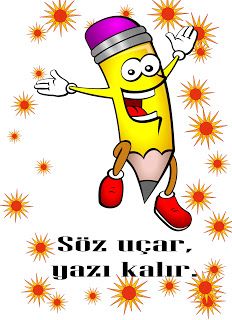 Sağlık, değeri para ile ölçülemeyecek kadar değerlidir. 
Sağlık verin sağlıklı olun..
TEŞEKKÜRLER…